Figure 1. Schematic diagram of monocytes as a biomarker for TBI.
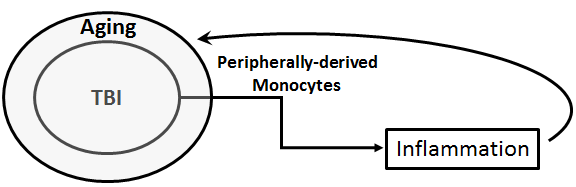 Susanna Rosi, Conditioning Medicine 2018; 1(7):350-354.